Экология – дело каждого.
Автор: воспитатель 
МБДОУ Аннинский д/с ОРВ «Росток»
Литвин Оксана Владимировна



                                   2022 г
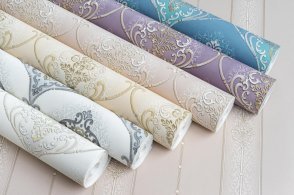 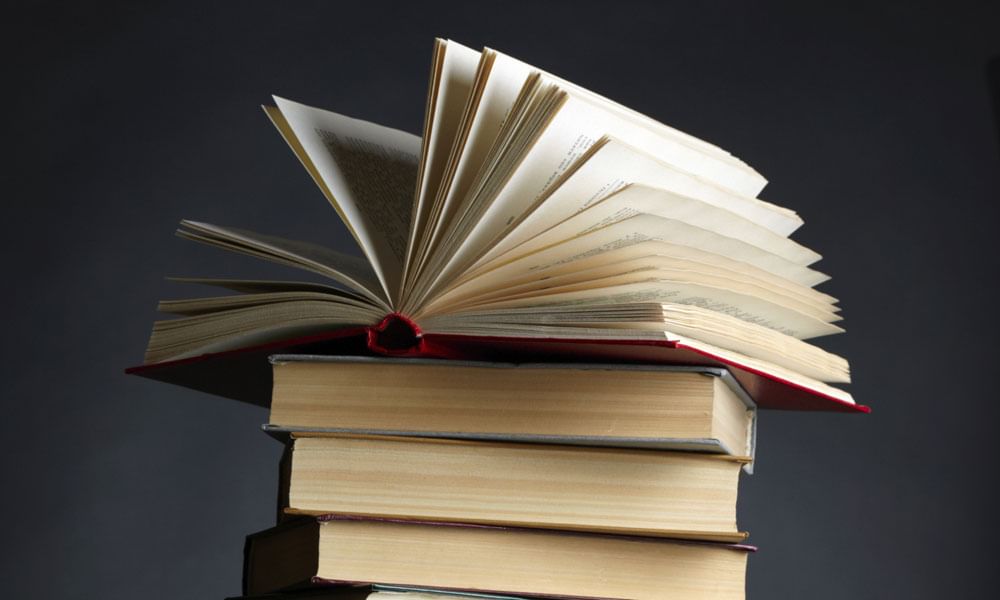 Она бывает документом,Салфеткой, фантиком, конвертом,Письмом, обоями, билетом,Альбомом, книгой и при этом,Она бывает и деньгами.Что это? Догадайтесь сами!                                    (бумага)
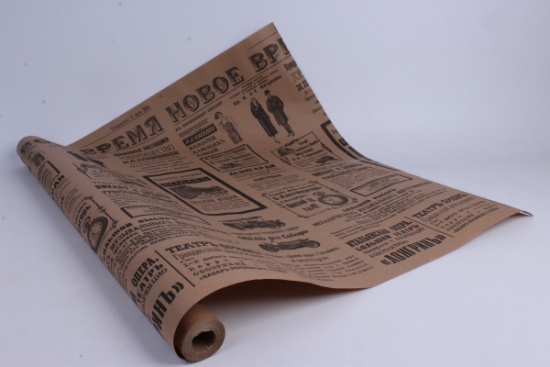 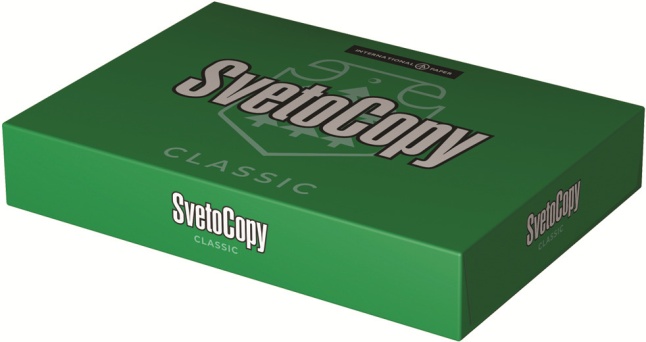 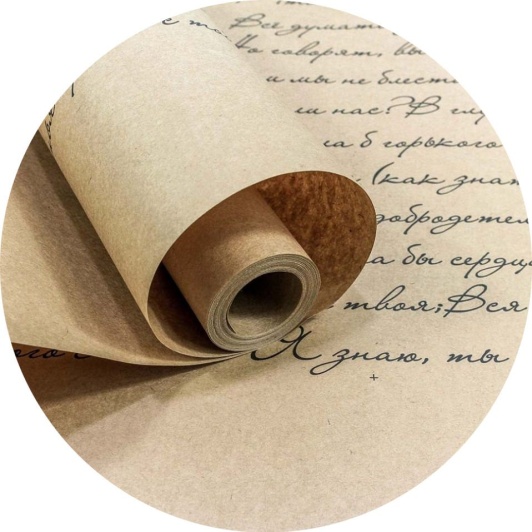 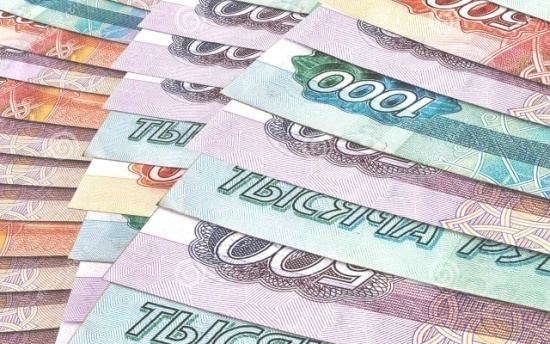 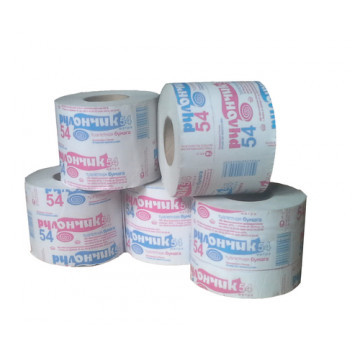 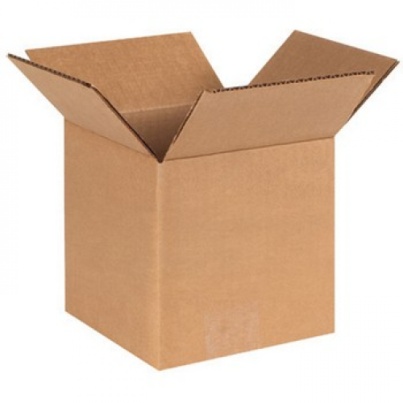 Для производства 50 листов бумаги формата А4 
нужно 1 кг древесины и 950 л воды!!!
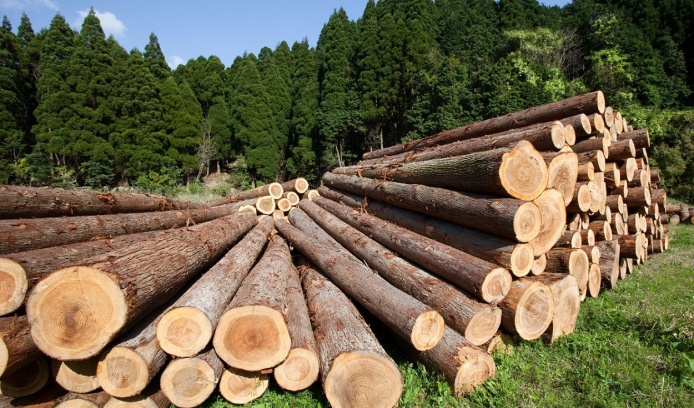 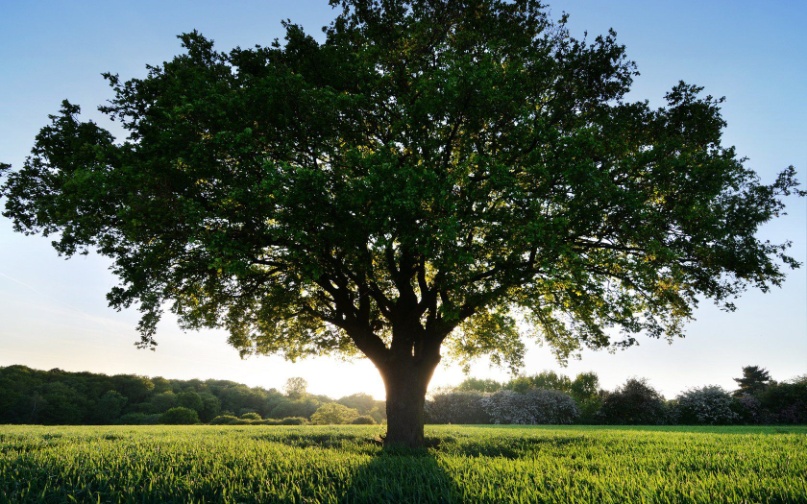 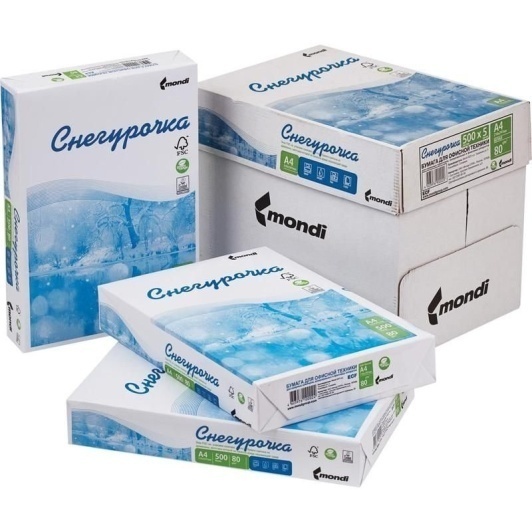 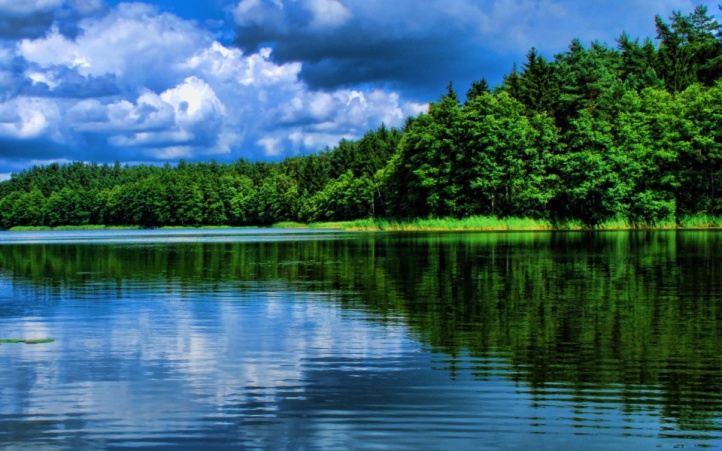 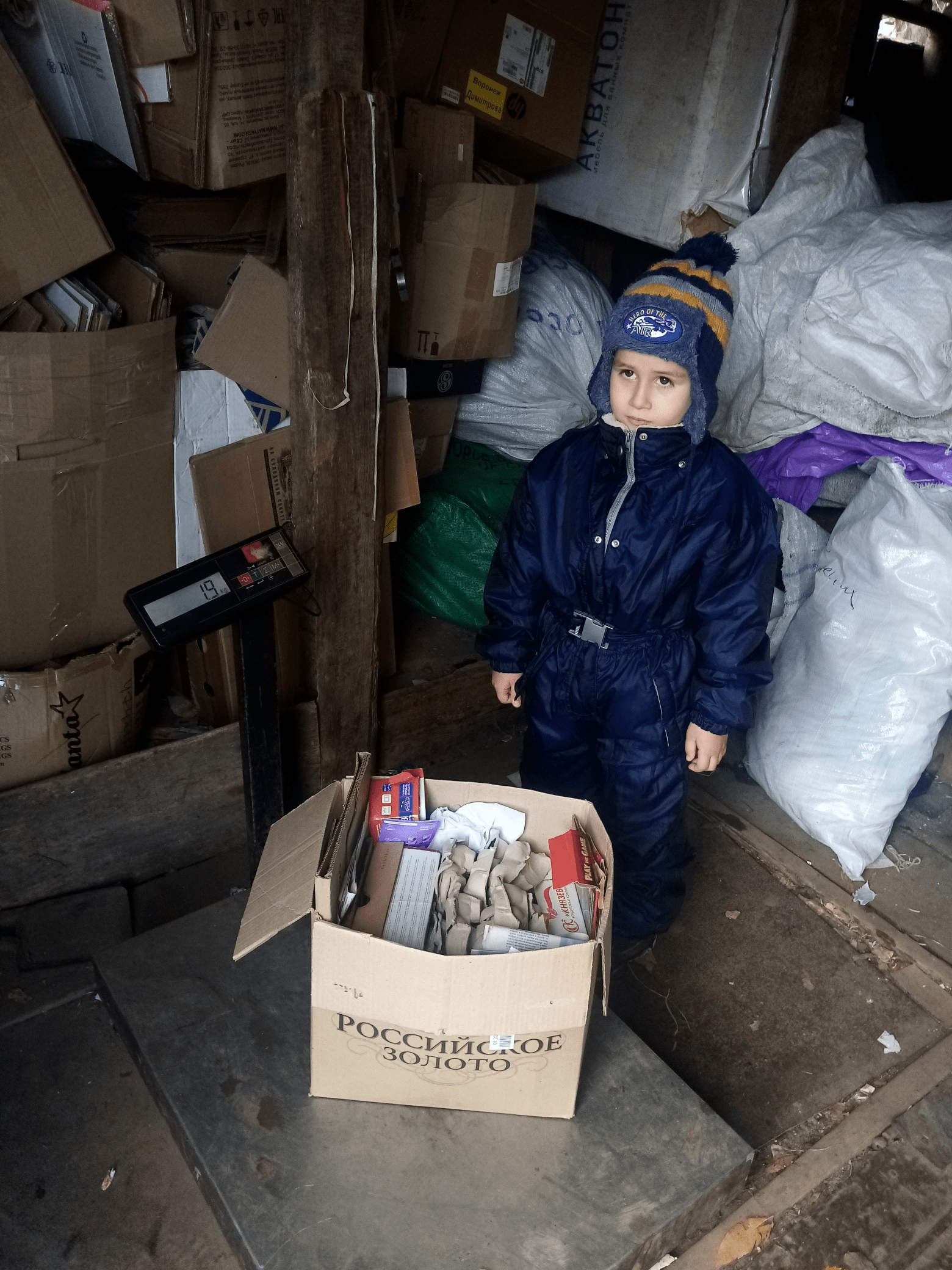 Это может делать каждый:
Собирать макулатуру и  сдавать  на переработку
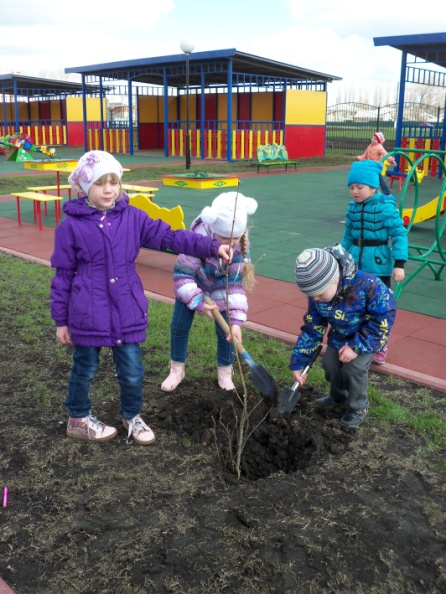 Сажать деревья
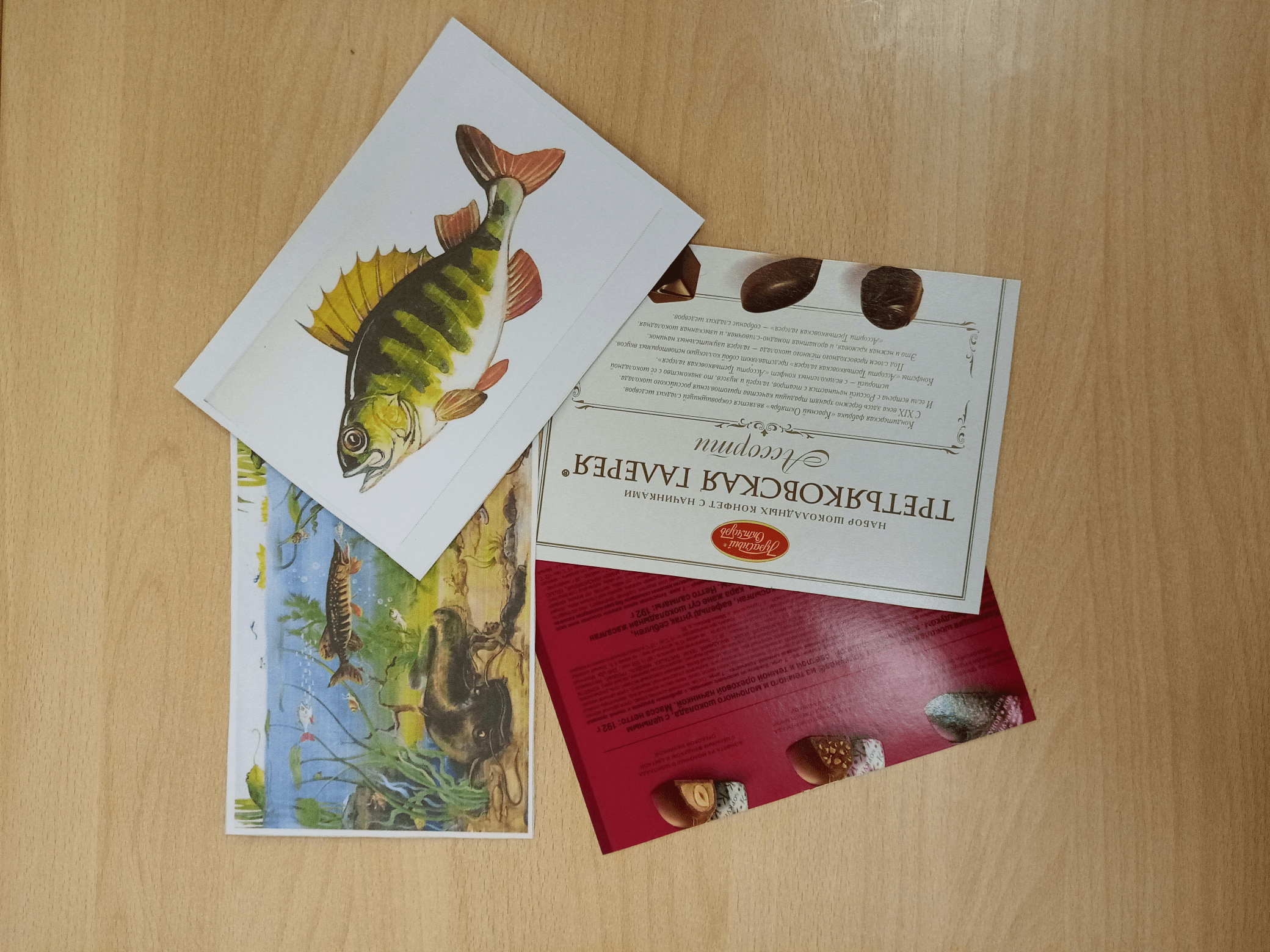 Экономно расходовать бумагу
(упаковочные коробки используются для карточек,
 поделок)
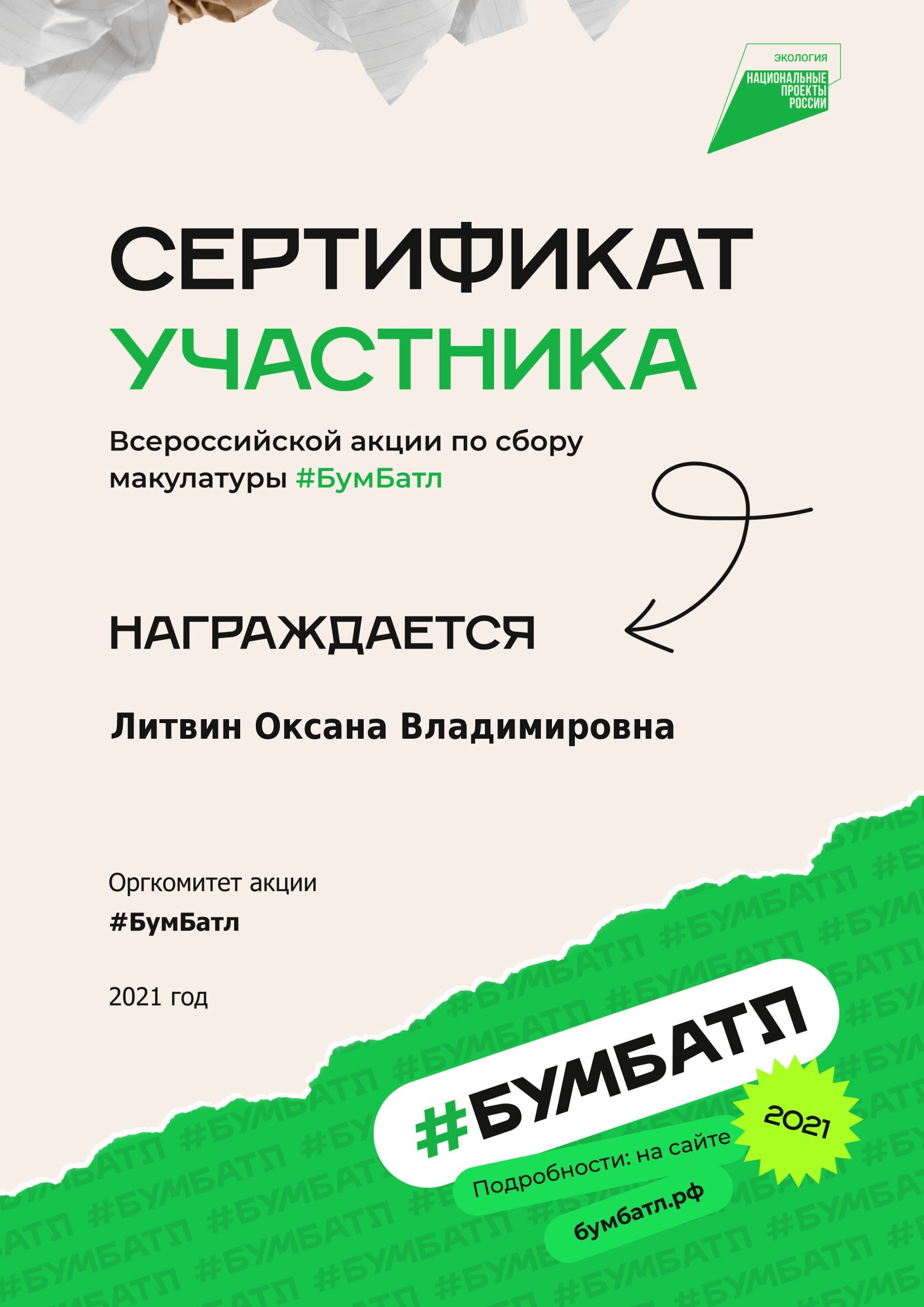 Привлекать внимание к проблеме
Сохраним нашу планету
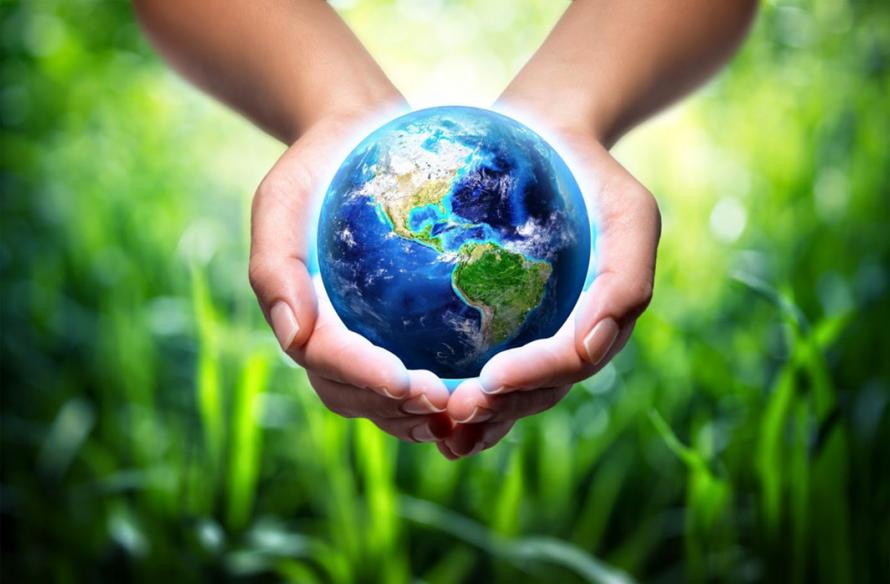